LOGO
XX科技有限公司
企业文化培训
POWERPOINT TEMPLATE
汇报：PPT营
20XX年1月
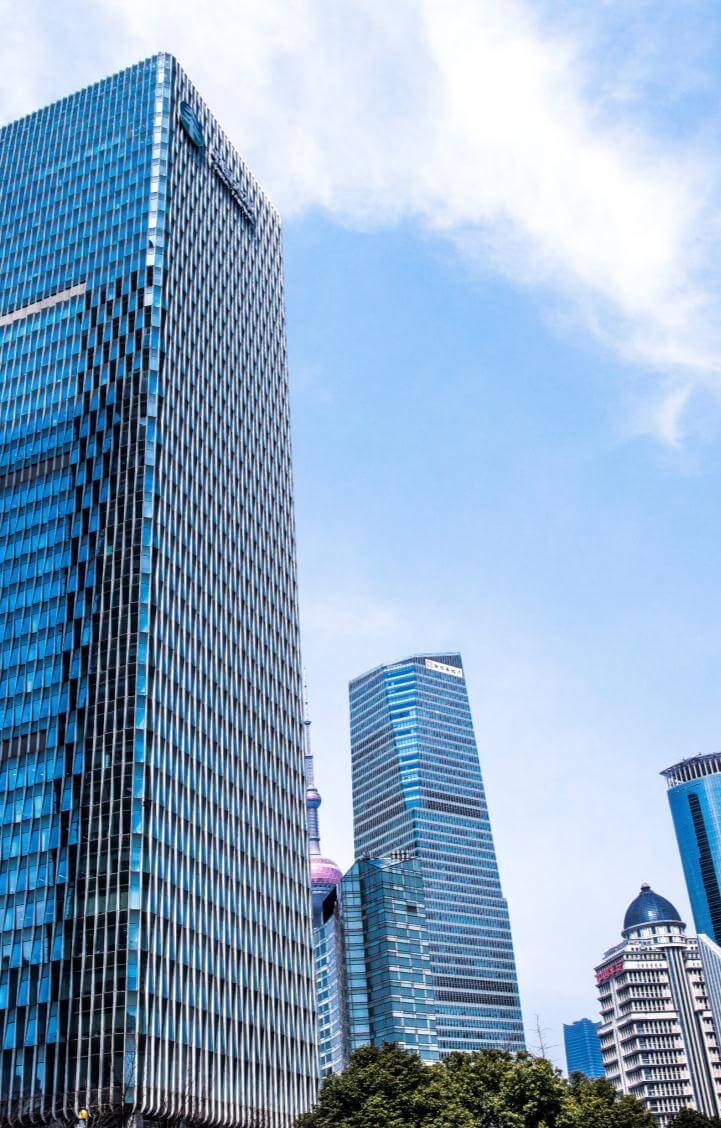 https://www.ypppt.com/
CONTENTS
01
什么是企业文化
02
公司核心价值观
03
企业文化的作用
04
关键的行为准则
LOGO
XX科技有限公司
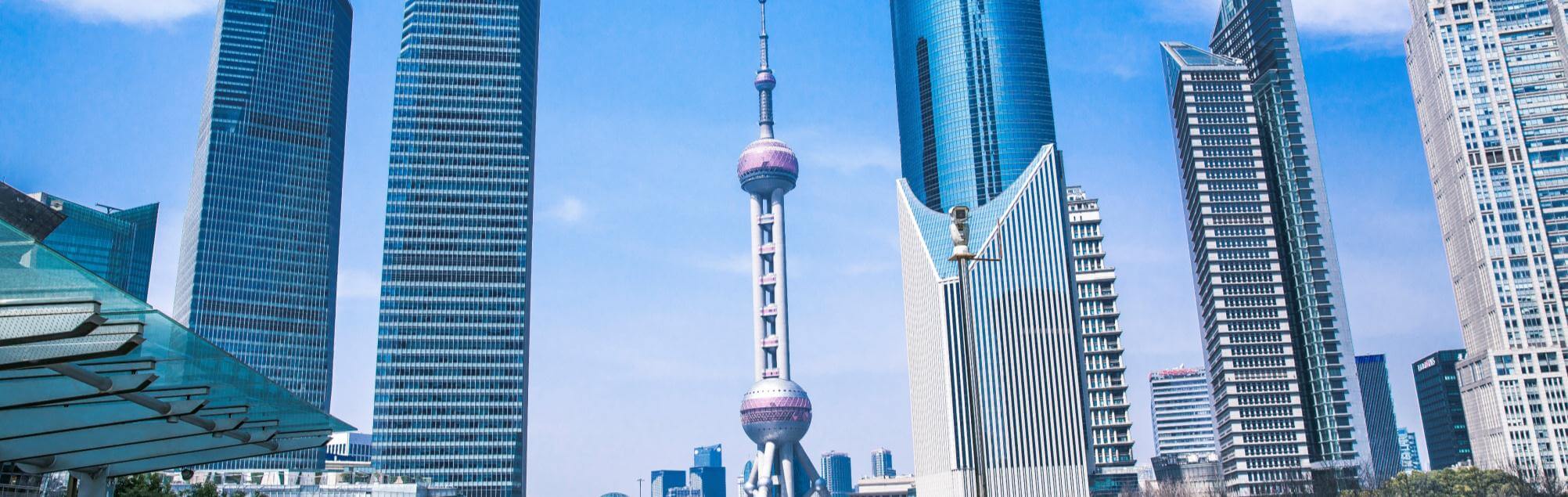 01
什么是企业文化
There are many variations of passages
关键行为准则不需要大家全部背诵，但要求我们在制定政策和规章制度时依照关键行为准则，同时要求我们对照关键行为准则，规范自己的行为，落实好企业的价值观。
01
什么是企业文化
注重政治
注重个人
注重公理
注重团队
“人类群体或民族世代相传的行为模式、艺术、宗教、信仰、群体组织及其他一切人类生产活动、思维活动的本质特征的总和。”
“人类群体或民族世代相传的行为模式、艺术、宗教、信仰、群体组织及其他一切人类生产活动、思维活动的本质特征的总和。”
“人类群体或民族世代相传的行为模式、艺术、宗教、信仰、群体组织及其他一切人类生产活动、思维活动的本质特征的总和。”
“人类群体或民族世代相传的行为模式、艺术、宗教、信仰、群体组织及其他一切人类生产活动、思维活动的本质特征的总和。”
01
什么是企业文化
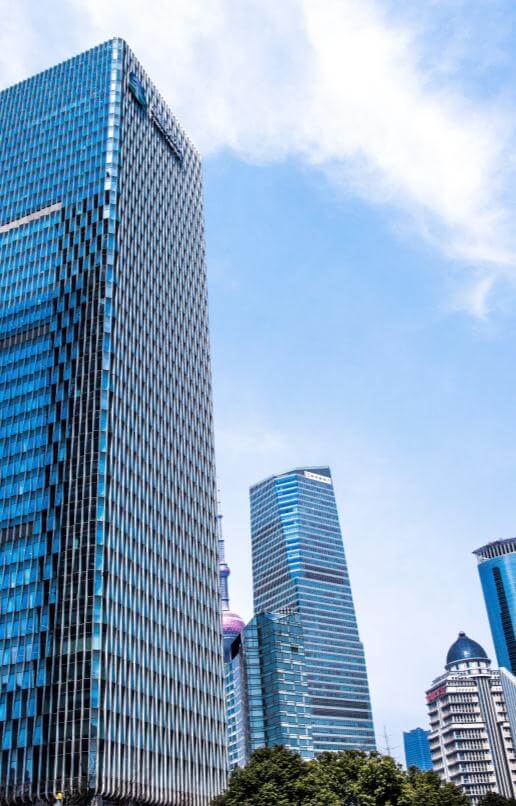 YOUR TITLE HERE
什么是‘企业文化’
以文明取胜的群体竞争意识。企业内通过物体布局所传达的感觉氛围，企业成员与客户及其他外界成员的交往方式。员工恪守的经营宗旨、价值观念和道德行为准则的综合反映
01
什么是企业文化
经营哲学
核心价值观
文化是一个集体在其整个历史中习得的所有共享的被视为理所当然的假设的总和
文化是一个集体在其整个历史中习得的所有共享的被视为理所当然的假设的总和
经营理念
核心理念
群体在解决其外在适应与内部整合问题时，学得的一组基本假设，因为他们运作得很好
文化是一个集体在其整个历史中习得的所有共享的被视为理所当然的假设的总和
企业精神
主题价值观
群体在解决其外在适应与内部整合问题时，学得的一组基本假设，因为他们运作得很好
群体在解决其外在适应与内部整合问题时，学得的一组基本假设，因为他们运作得很好
01
什么是企业文化
表达的值
表象数据
使命表述了企业存在的意义为什么存在？为谁创造价值？，是企业终极责任。
使命表述了企业存在的意义为什么存在？为谁创造价值？，是企业终极责任。
2
3
1
4
基本假设
价值观念
使命表述了企业存在的意义为什么存在？为谁创造价值？，是企业终极责任。
使命表述了企业存在的意义为什么存在？为谁创造价值？，是企业终极责任。
PPT下载 http://www.1ppt.com/xiazai/
01
什么是企业文化
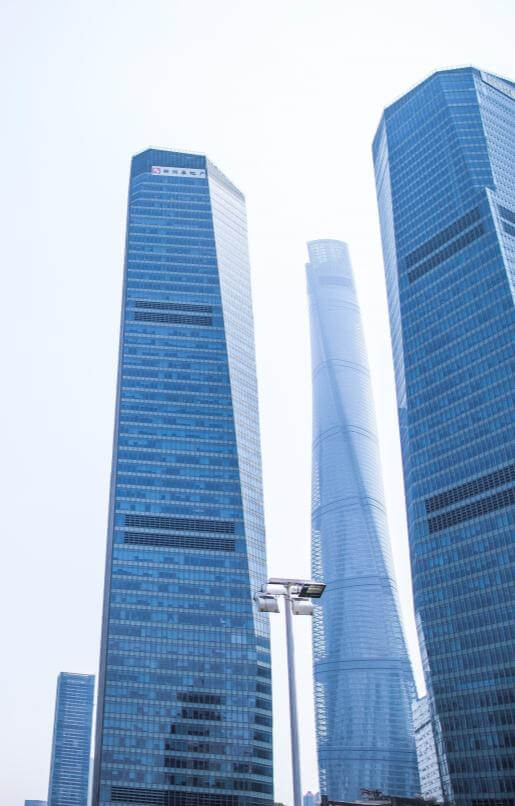 经营理念
YOUR TITLE HERE
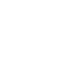 请在此处添加具体内容，文字尽量言简意赅，简单说明即可
价值观的产生主线
以文明取胜的群体竞争意识。企业内通过物体布局所传达的感觉氛围，企业成员与客户及其他外界成员的交往方式。员工恪守的经营宗旨、价值观念和道德行为准则的综合反映
核心价值观
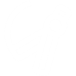 请在此处添加具体内容，文字尽量言简意赅，简单说明即可
主题价值观
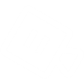 请在此处添加具体内容，文字尽量言简意赅，简单说明即可
Your Text Here
LOGO
XX科技有限公司
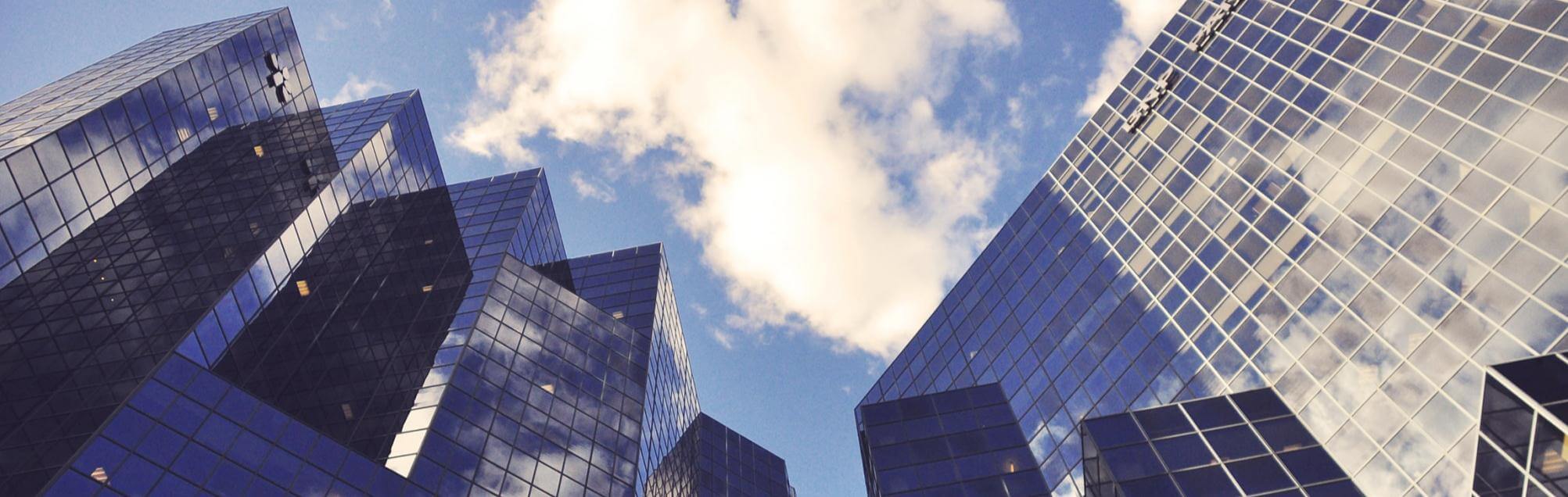 02
公司核心价值观
There are many variations of passages
关键行为准则不需要大家全部背诵，但要求我们在制定政策和规章制度时依照关键行为准则，同时要求我们对照关键行为准则，规范自己的行为，落实好企业的价值观。
02
公司核心价值观
张瑞敏谈企业文化
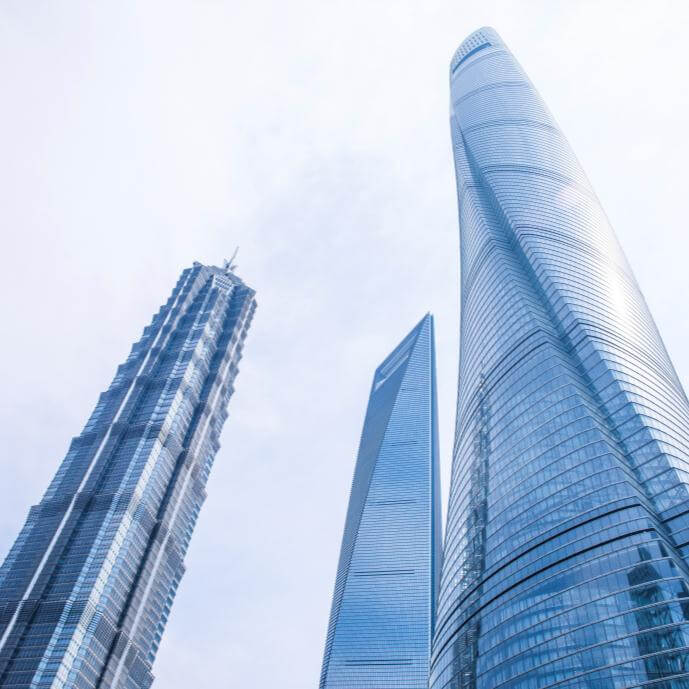 “海尔过去的成功是观念和思维方式的成功。企业发展的灵魂是企业文化，而企业文化最核心的内容应该是价值观。
“第一是设计师，在企业发展中如何使组织结构适应企业发展；第二是牧师，不断地布道，使员工接受企业文化，把员工自身价值的体现和企业目标的实现结合起来。”
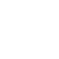 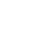 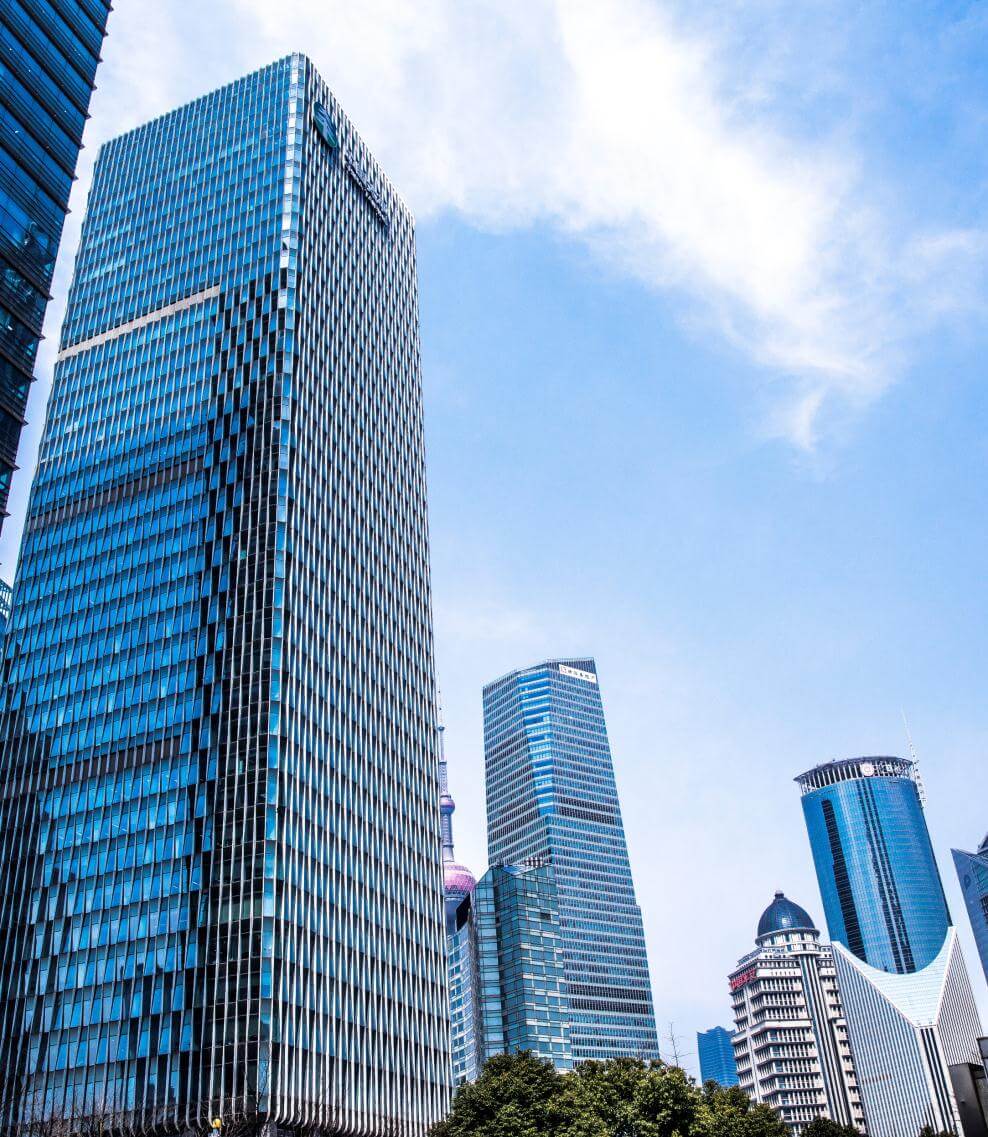 02
公司核心价值观
激发个人潜能，实现企业潜力
美国知名组织变革和领导权威约翰·科特教授与其研究小组，用了11年的时间，对企业文化对经营业绩的影响力进行研究，结果证明：凡是重视企业文化因素特征的公司，其经营业绩远远胜于那些不重视企业文化建设的公司。
[Speaker Notes: https://www.ypppt.com/]
02
公司核心价值观
人才理念、营销理念
导向功能
约束功能
你能用钱买到一个人的时间，你能用钱买到劳动，但你不能用钱买到热情，你不能用钱买到主动。
你能用钱买到一个人的时间，你能用钱买到劳动，但你不能用钱买到热情，你不能用钱买到主动。
凝聚功能
激励功能
你能用钱买到一个人的时间，你能用钱买到劳动，但你不能用钱买到热情，你不能用钱买到主动。
你能用钱买到一个人的时间，你能用钱买到劳动，但你不能用钱买到热情，你不能用钱买到主动。
02
公司核心价值观
关键行为准则
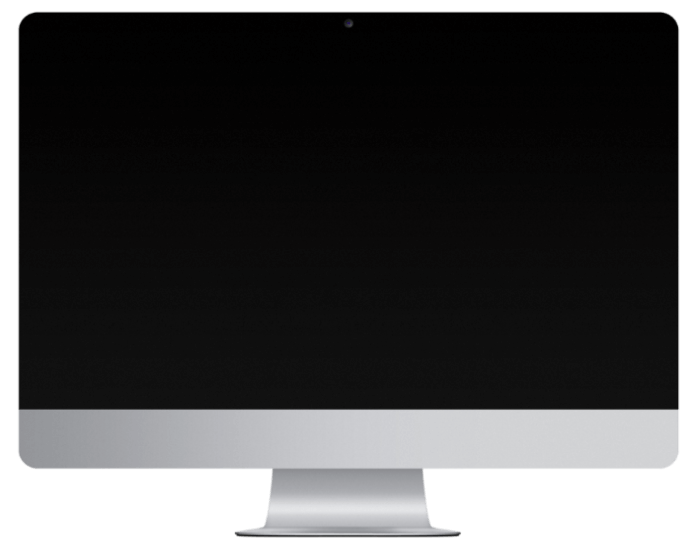 关键行为准则不需要大家全部背诵，但要求我们在制定政策和规章制度时依照关键行为准则，同时要求我们对照关键行为准则，规范自己的行为，落实好企业的价值观。
添加文字
添加文字
添加文字
请在此处添加具体内容
请在此处添加具体内容
请在此处添加具体内容
请在此处添加具体内容
LOGO
XX科技有限公司
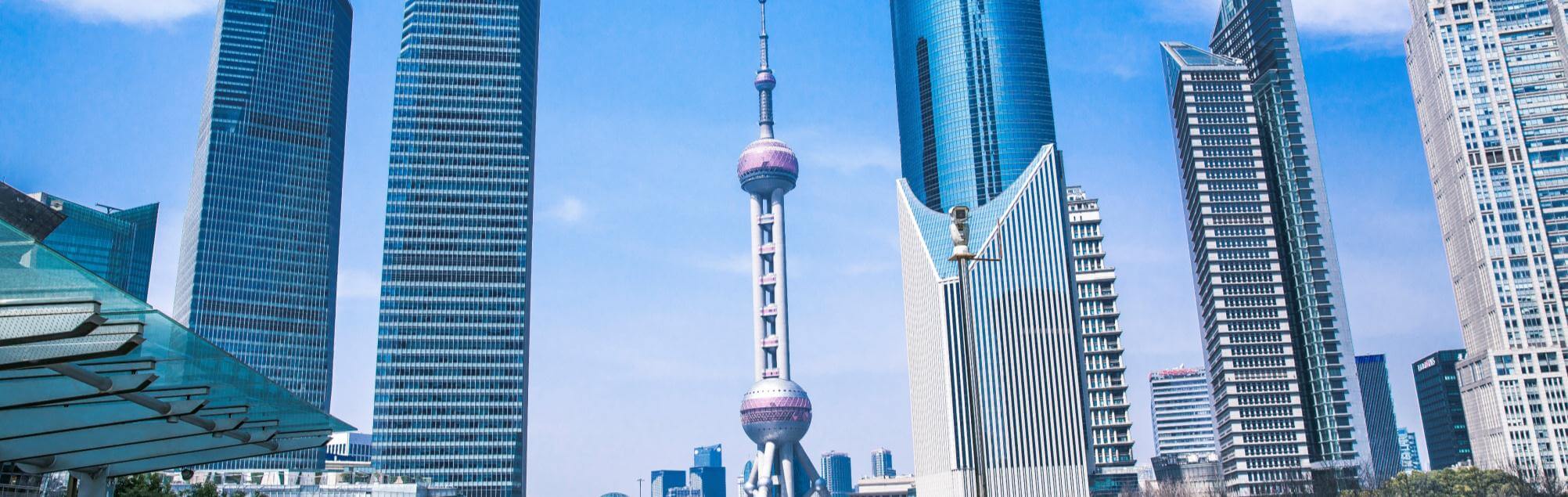 03
企业文化的作用
There are many variations of passages
关键行为准则不需要大家全部背诵，但要求我们在制定政策和规章制度时依照关键行为准则，同时要求我们对照关键行为准则，规范自己的行为，落实好企业的价值观。
03
企业文化的作用
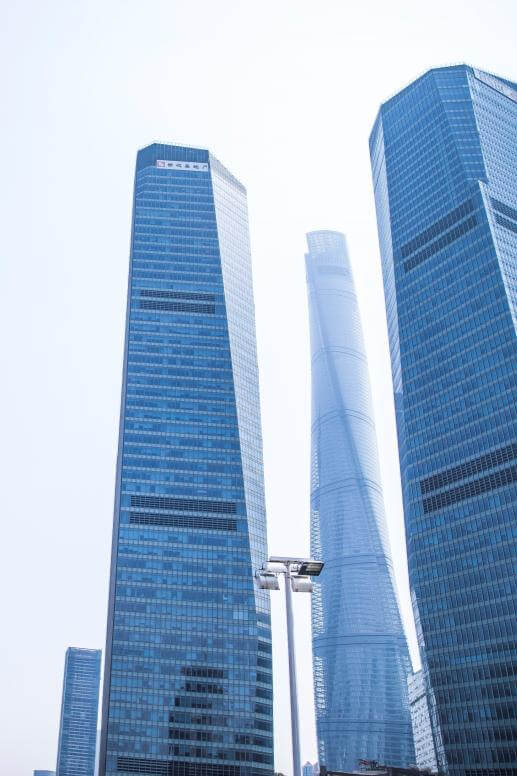 价值观关键行为准则
关键行为准则不需要大家全部背诵，但要求我们在制定政策和规章制度时依照关键行为准则，同时要求我们对照关键行为准则，规范自己的行为，落实好企业的价值观。
03
企业文化的作用
效益至上
效果为重
效率优先
建立高效能的组织机构、创新高效率的管理机制。
不断改进工作方法，以业绩提高和结果为衡量工作成就的重要标准。
反对任何无正当理由的工作拖延，摒弃工作中任何形式的官僚作风，恪尽职守、积极工作。
03
企业文化的作用
核心能力
业务组合战略
单击此处添加文本具体内容，简明扼要的阐述您的观点。
单击此处添加文本具体内容，简明扼要的阐述您的观点。
愿景
集团战略目标
单击此处添加文本具体内容，简明扼要的阐述您的观点。
单击此处添加文本具体内容，简明扼要的阐述您的观点。
LOGO
XX科技有限公司
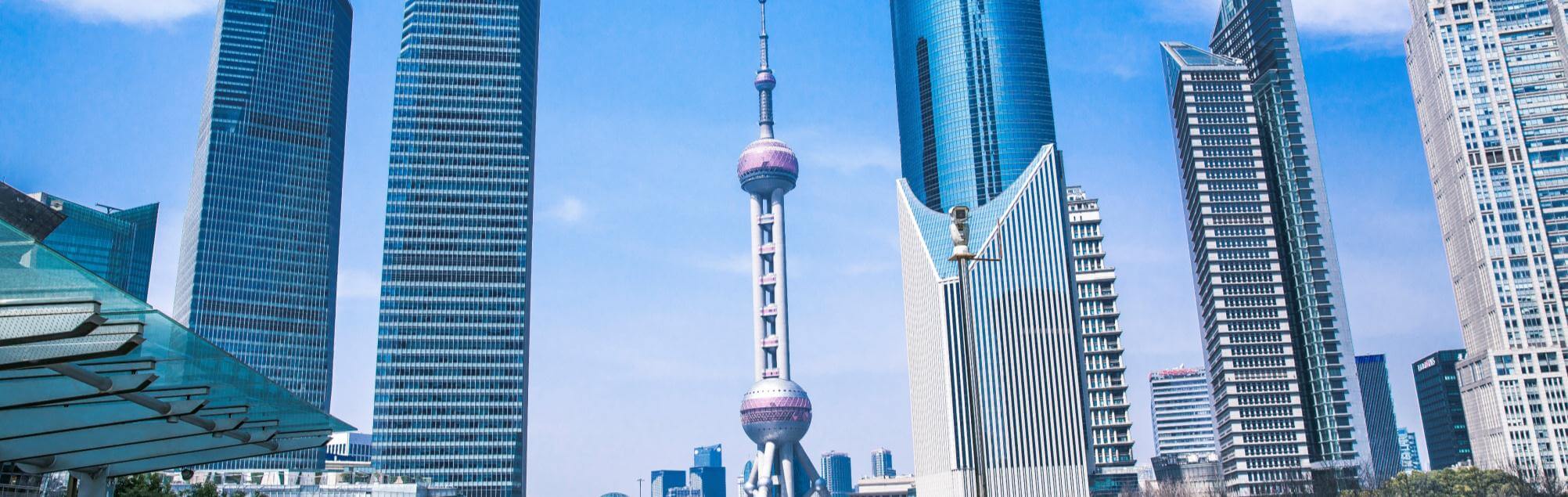 04
关键的行为准则
There are many variations of passages
关键行为准则不需要大家全部背诵，但要求我们在制定政策和规章制度时依照关键行为准则，同时要求我们对照关键行为准则，规范自己的行为，落实好企业的价值观。
04
关键的行为准则
世界上没有最好的和标准的企业文化
人力资源管理提升
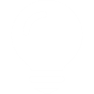 激发个人潜能，实现企业潜力
请在此处添加具体内容，文字尽量言简意赅，简单说明即可，不必过于繁琐
美国知名组织变革和领导权威约翰·科特教授与其研究小组，用了11年的时间，对企业文化对经营业绩的影响力进行研究，结果证明：凡是重视企业文化因素特征的公司，其经营业绩远远胜于那些不重视企业文化建设的公司。
流程管理提升
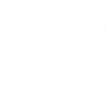 请在此处添加具体内容，文字尽量言简意赅，简单说明即可，不必过于繁琐
生产管理提升
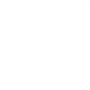 请在此处添加具体内容，文字尽量言简意赅，简单说明即可，不必过于繁琐
04
关键的行为准则
不是一家人，不进一家门，让关系更加协调：企业文化的过滤机制能使员工与观点相同或相近、做事方式趋同的同事工作，从而使周边的人际关系更加和谐。
99%
文化导向定位
不是一家人，不进一家门，让关系更加协调：企业文化的过滤机制能使员工与观点相同或相近、做事方式趋同的同事工作，从而使周边的人际关系更加和谐。
04
关键的行为准则
企业只会奖励热爱企业，遵循企业价值观，对企业有贡献的人，与企业价值观相一致是其获得晋升机会的基本前提
24%
企业只会奖励热爱企业，遵循企业价值观，对企业有贡献的人，与企业价值观相一致是其获得晋升机会的基本前提
83%
找到内心的归属感
接受企业文化，能使自己和企业在价值取向上趋于一致，减少因理念和行为不协调所带来的冲突，从而使内心更加平静。
04
关键的行为准则
使命表述了企业存在的意义
企业个性魅力
社会个性魅力
清晰定义企业的生存意义，可以在企业内部树立共同的终极责任，防止因使命不一致而把企业引向不可确定的方向。
清晰定义企业的生存意义，可以在企业内部树立共同的终极责任，防止因使命不一致而把企业引向不可确定的方向。
LOGO
XX科技有限公司
谢谢观看！
POWERPOINT TEMPLATE
汇报：PPT营
20XX年1月
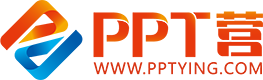 10000+套精品PPT模板全部免费下载
PPT营
www.pptying.com
[Speaker Notes: 模板来自于 https://www.pptying.com    【PPT营】]